DOMINGO, DÍA DEL SEÑOR
¡BIENVENIDOS!
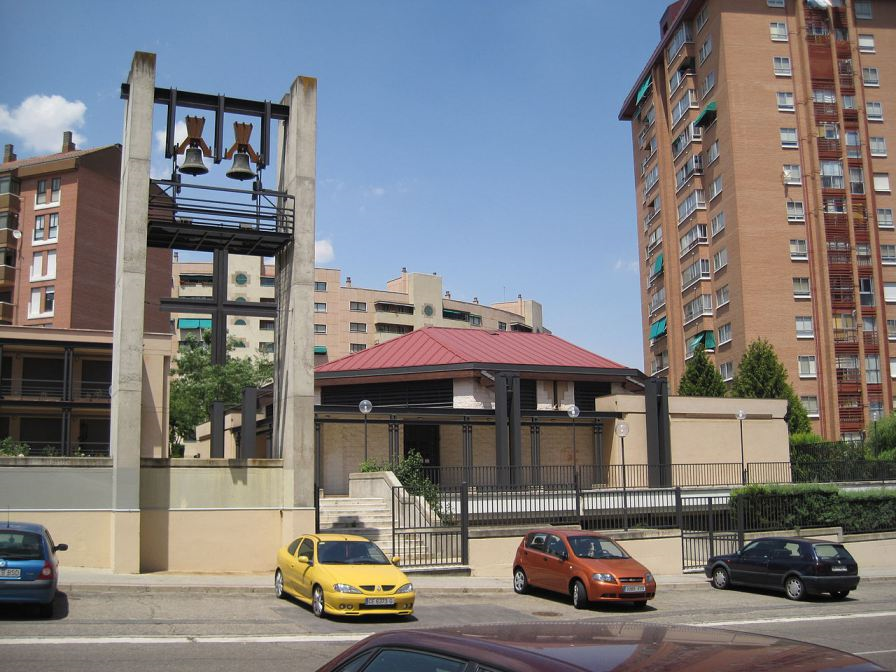 COMUNIDAD PARROQUIAL CRISTO REDENTOR –VALLADOLID
ORIENTADA A NIÑOS, PREADOLESCENTES Y FAMILIAS
CONMIGO PUEDES CONTAR
Somos ciudadanos de un mundo
que necesita el vuelo de una paloma,
que necesita corazones abiertos,
y están sedientos de un agua nueva.

Por eso estamos aquí; (laralara)
conmigo puedes contar.(laralara)
Y dejaré mi equipaje a un lado
para tener bien abiertas las manos
y el corazón lleno de sol.
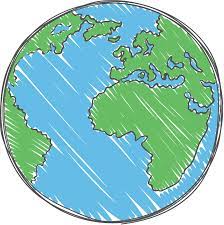 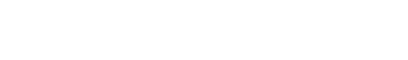 1/3
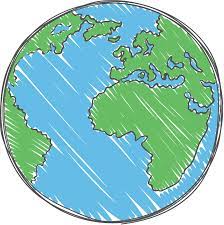 Somos ciudadanos de un mundo
que fue creado como casa de todos,
como el hogar de una gran familia,
donde todos vivamos en paz.

Por eso estamos aquí; (laralara)
conmigo puedes contar.(laralara)
Y dejaré mi equipaje a un lado
para tener bien abiertas las manos
y el corazón lleno de sol.
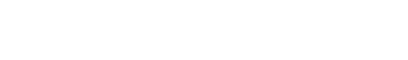 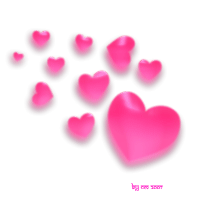 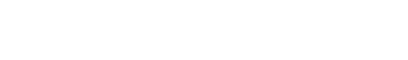 2/3
XXV DOMINGO DEL TIEMPO ORDINARIO
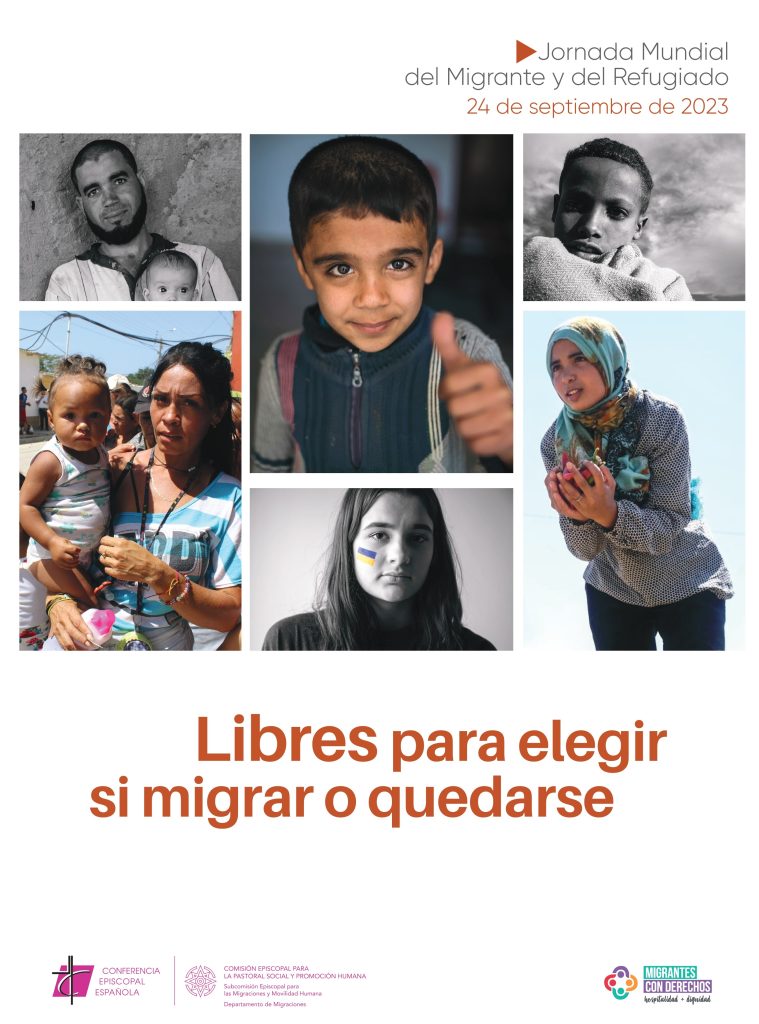 Jornada Mundial del Migrante y del Refugiado
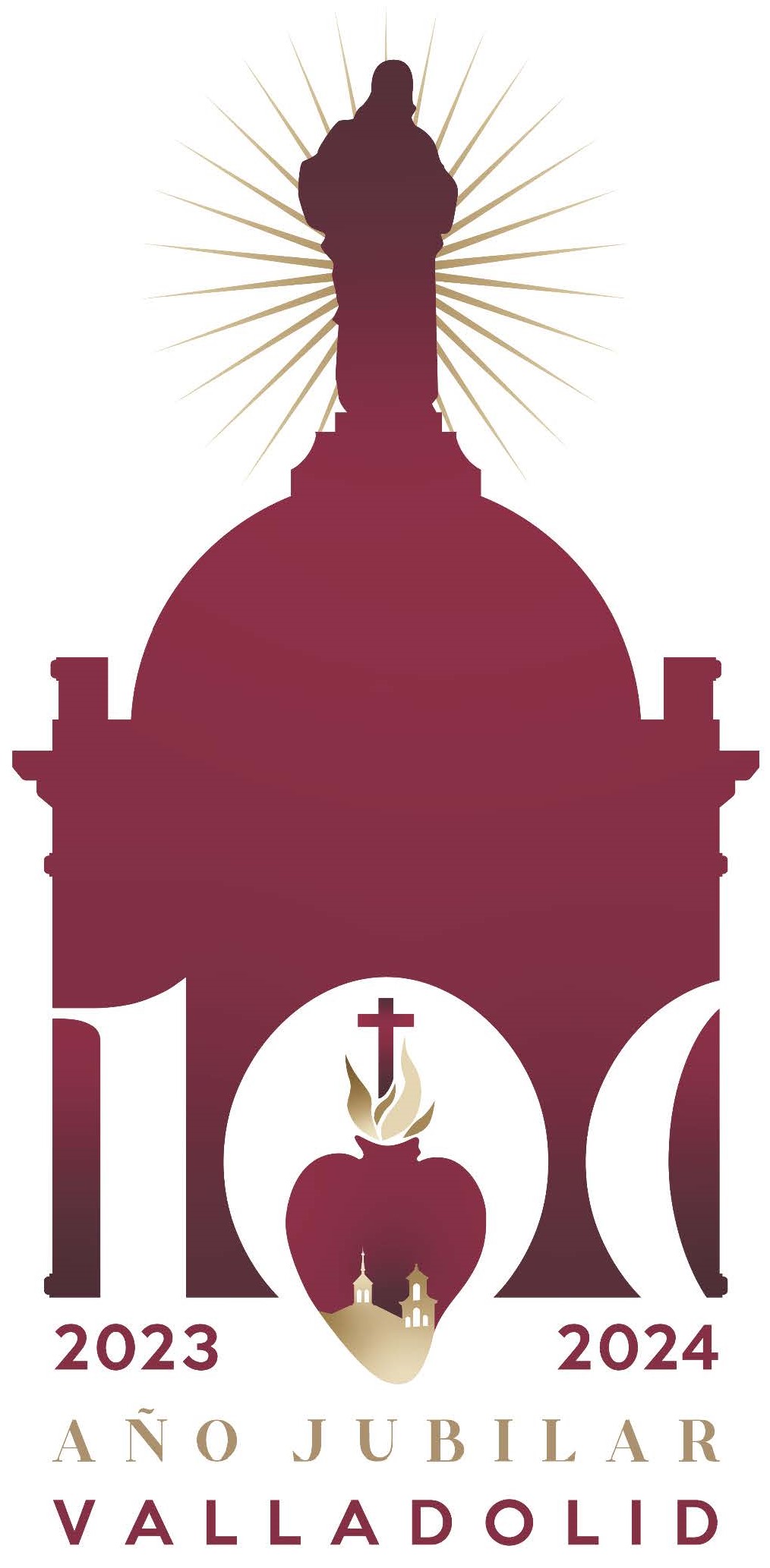 HIMNO DE GLORIA
GLORIA A DIOS EN EL CIELO Y EN LA TIERRA PAZ
A LOS HOMBRES QUE AMA EL SEÑOR.

Por tu inmensa Gloria te alabamos,
te bendecimos, te adoramos,
te glorificamos, te damos gracias.

Señor, Dios, Rey celestial, Dios Padre Todopoderoso,
Señor, Hijo único, Jesucristo,
Señor Dios, Cordero de Dios, Hijo del Padre.
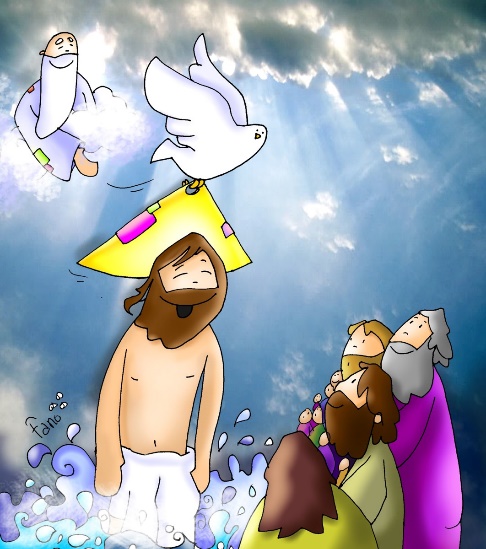 1/2
GLORIA A DIOS EN EL CIELO Y EN LA TIERRA PAZ
A LOS HOMBRES QUE AMA EL SEÑOR.

Tú que quitas el pecado del mundo, ten piedad de nosotros,
Tú que quitas el pecado del mundo, atiende a nuestra súplica,
Tú que estás sentado a la derecha del Padre, 
ten piedad de nosotros.

Porque sólo Tú eres santo, sólo Tú, Señor,
sólo Tú Altísimo Jesucristo,
con el Espíritu Santo en la gloria de Dios Padre.
Amén.
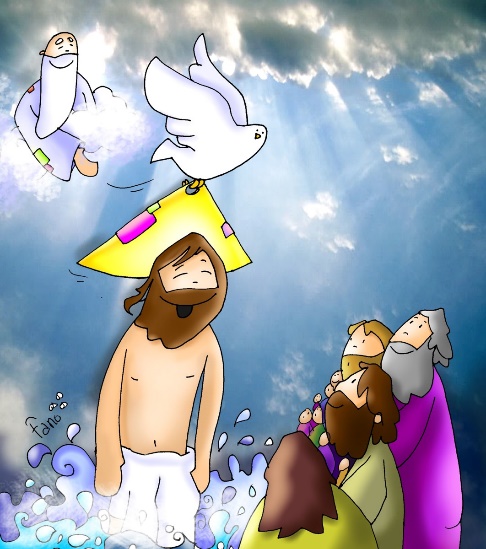 2/2
LITURGIA DE LA PALABRA
PRIMERA LECTURA: Libro del Isaías


SALMO
Cerca está el Señor de los que lo invocan.


SEGUNDA LECTURA: 
Carta del apóstol san Pablo
a los Filipenses.
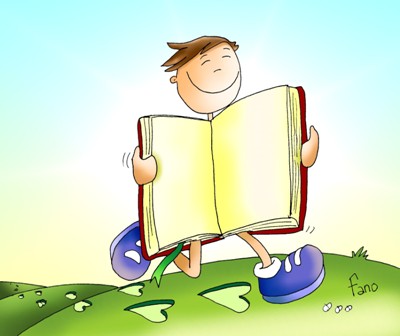 JUNTO A TI, JESÚS
Junto a Ti, Jesús, rezaré,
tu palabra quiero vivir.
Tú me haces sencillo, Señor,
en tus manos me dejaré.

Aleluya, aleluya,
aleluya, a-le-lu-ya  (bis)
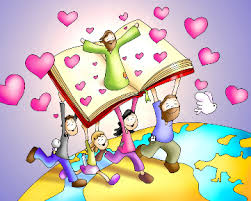 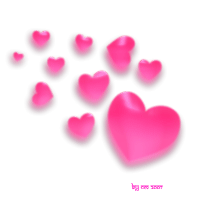 san Mateo 20
¿Vas a tener tú envidia porque yo soy bueno?
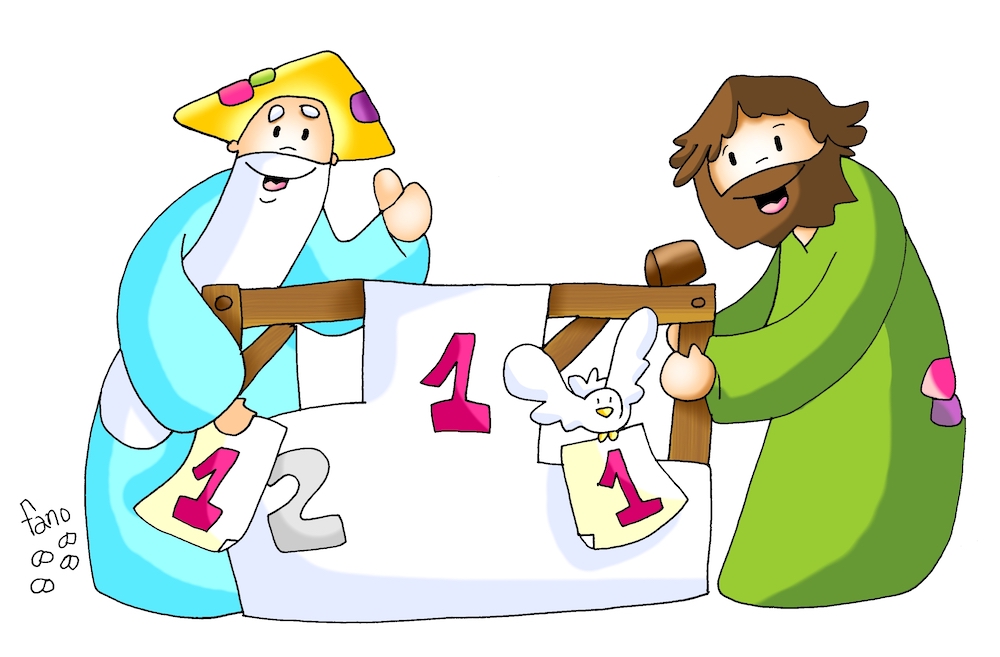 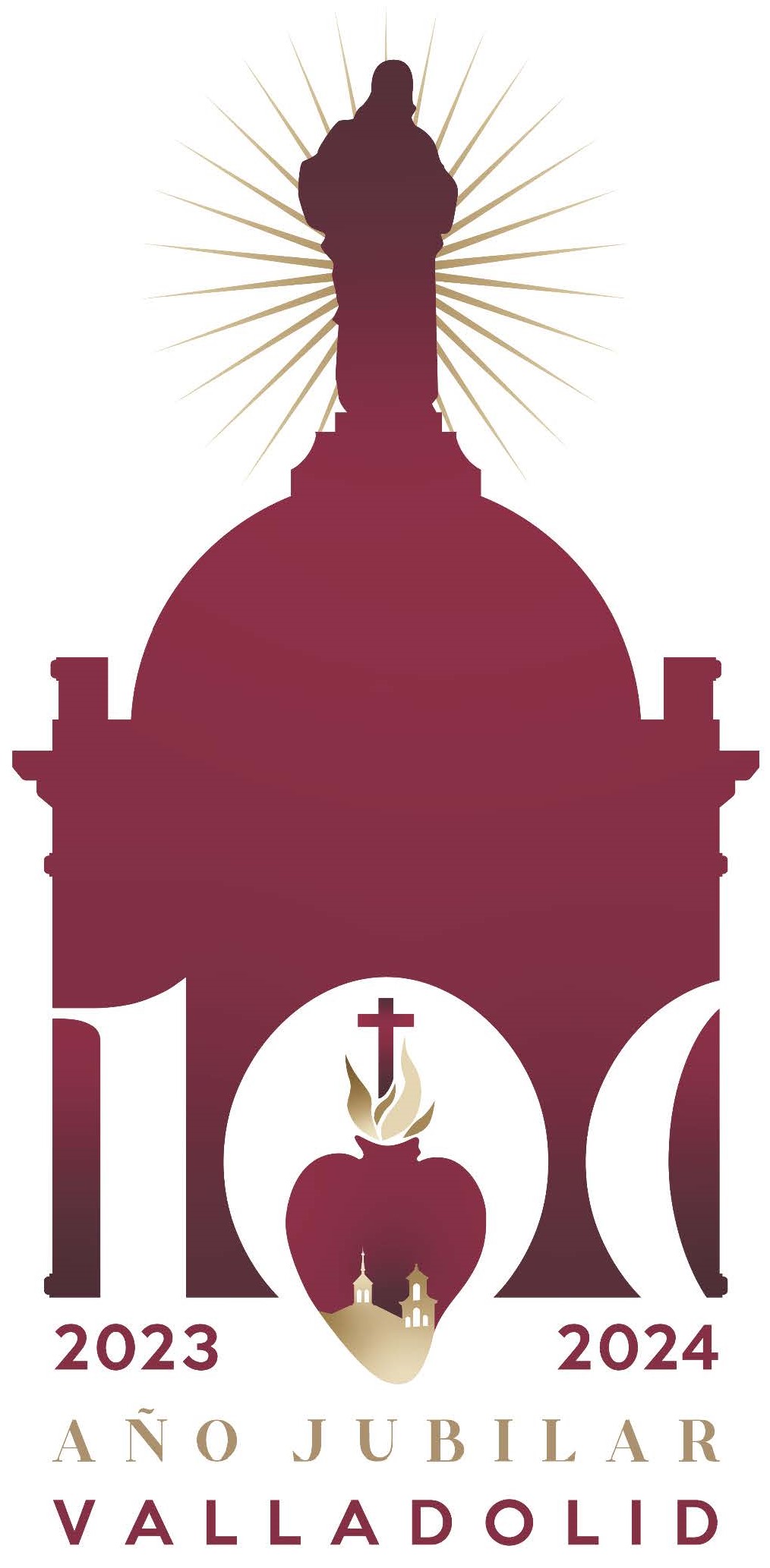 CREDO de los apóstoles
Creo en Dios, Padre Todopoderoso, 
Creador del cielo y de la tierra.
Creo en Jesucristo, su único Hijo, 
Nuestro Señor, que fue concebido por
obra y gracia del Espíritu Santo, 
nació de Santa María Virgen;
Padeció bajo el poder de Poncio Pilato, 
fue crucificado, muerto y sepultado, 
descendió a los infiernos, 
al tercer día resucitó de entre los muertos, 
subió a los cielos y está sentado a la
derecha de Dios, Padre todopoderoso.
Desde allí ha de venir a juzgar 
a vivos y muertos.
Creo en el Espíritu Santo, 
la santa Iglesia católica,
la comunión de los santos, 
el perdón de los pecados, 
la resurrección de la carne
y la vida eterna.
Amén.
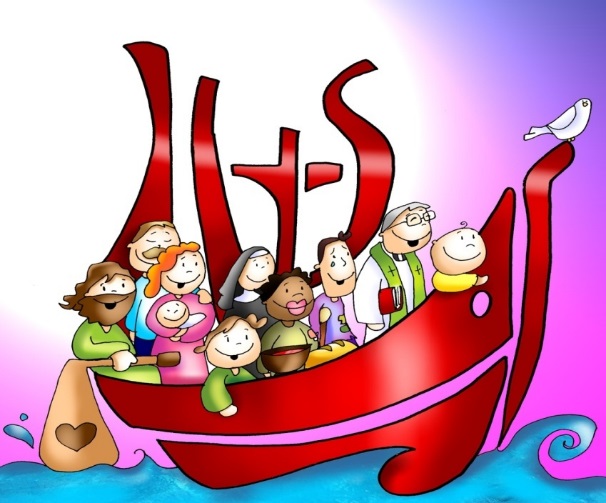 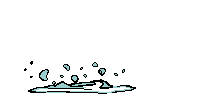 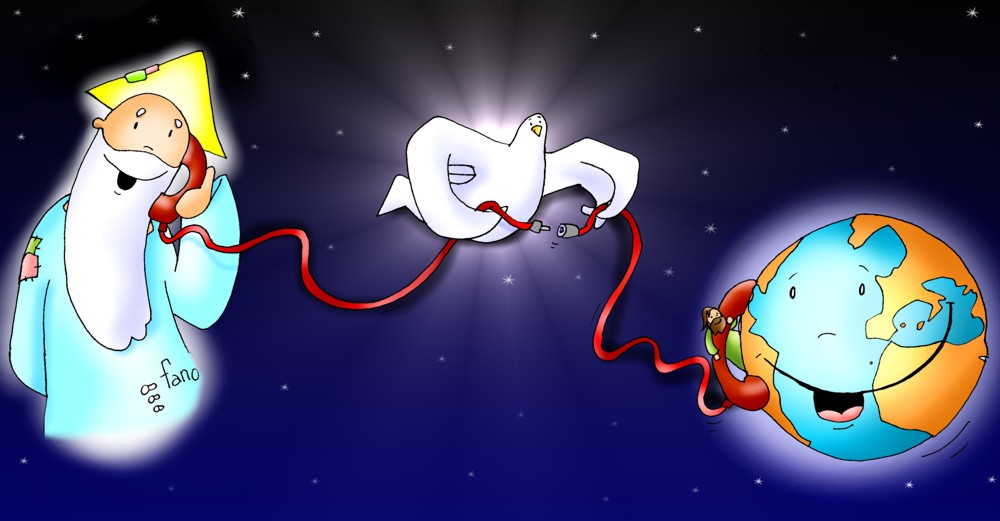 Respondemos:
			Te rogamos óyenos
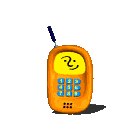 TE DOY MI CORAZÓN
Te doy mi corazón,
te doy mi alma,
yo vivo para ti.

Cada paso que doy
en cada momento 
haz tu voluntad en mi.
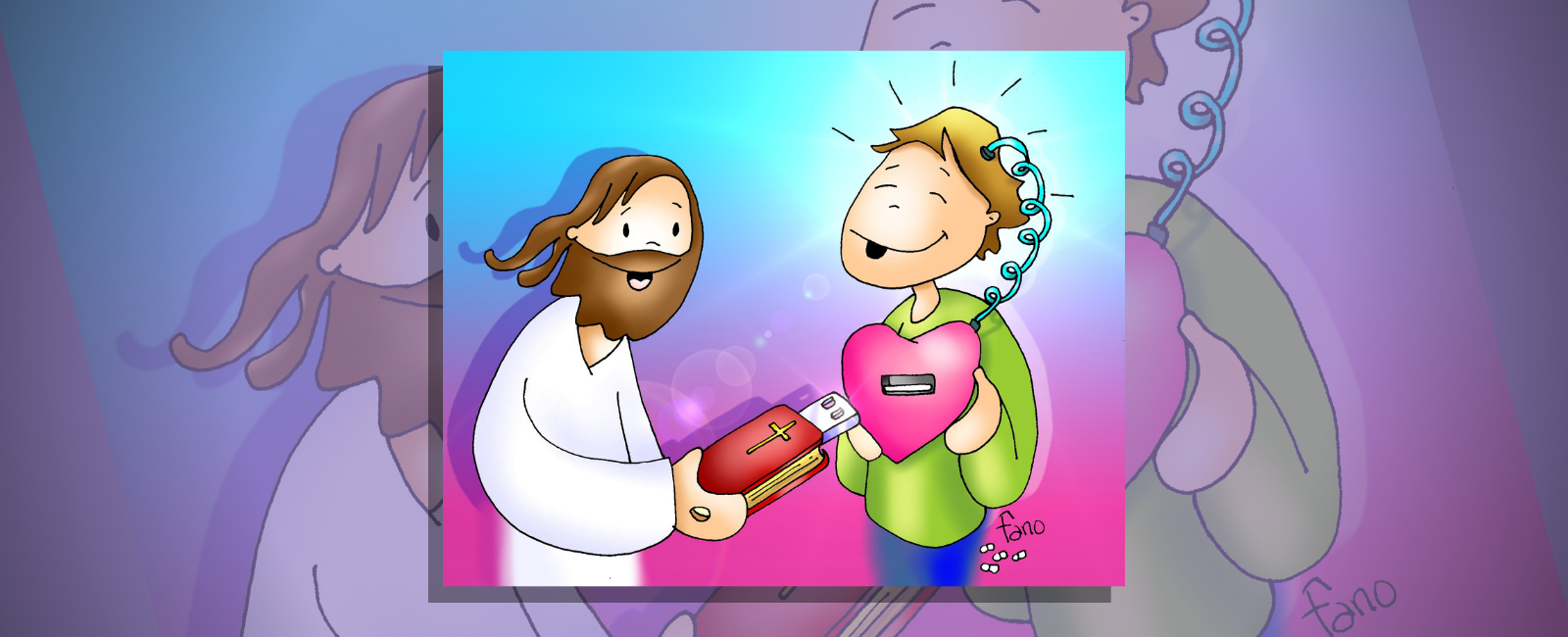 “Orad, hermanos, para que este sacrificio, mío y vuestro, 
sea agradable a Dios, Padre todopoderoso “ 


Todos: “El Señor reciba de tus manos este sacrificio, para alabanza y gloria de su Nombre, para nuestro bien y el de toda su Santa Iglesia”
PLEGARIA EUCARÍSTICA
El Señor esté con vosotros
Y con tu espíritu.

Levantemos el corazón.
Lo tenemos levantado hacia el Señor.

Demos gracias al Señor nuestro Dios.
Es justo y necesario.
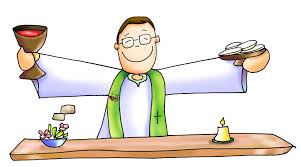 SANTO (Dios de la Creación)
Santo, santo, santo, santo es el Señor,
Dios de todo el Universo, Dios de la Creación.
Cielo y tierra te reflejan, tu presencia manifiestan.
Bendito el que viene en nombre del Señor (bis).
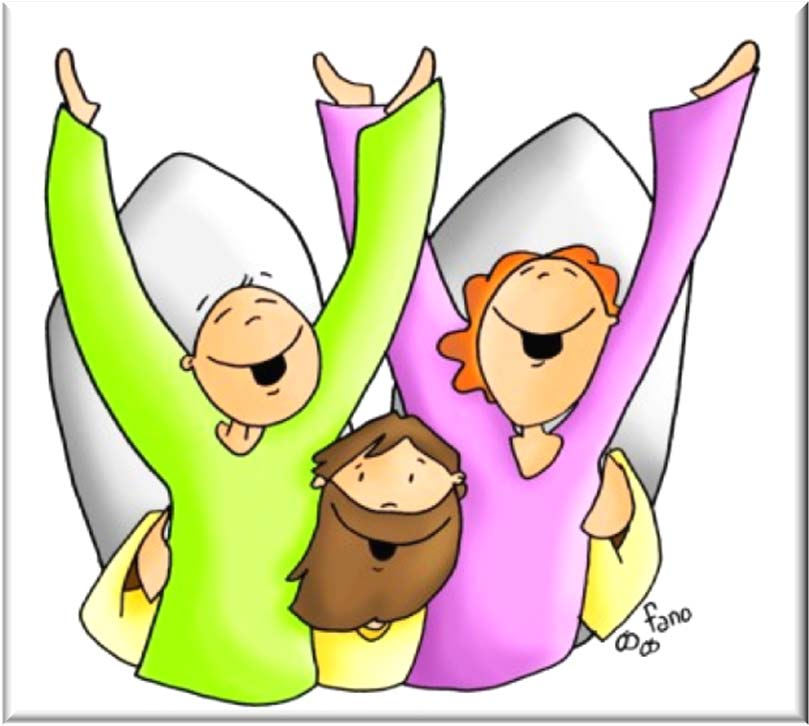 1/2
Santo, santo, santo, santo es el Señor,
Dios de todo el Universo, Dios de la Creación.
Proclama el mundo tu gloria, hosanna al hijo del hombre.
Bendito el que viene en nombre del Señor (bis)
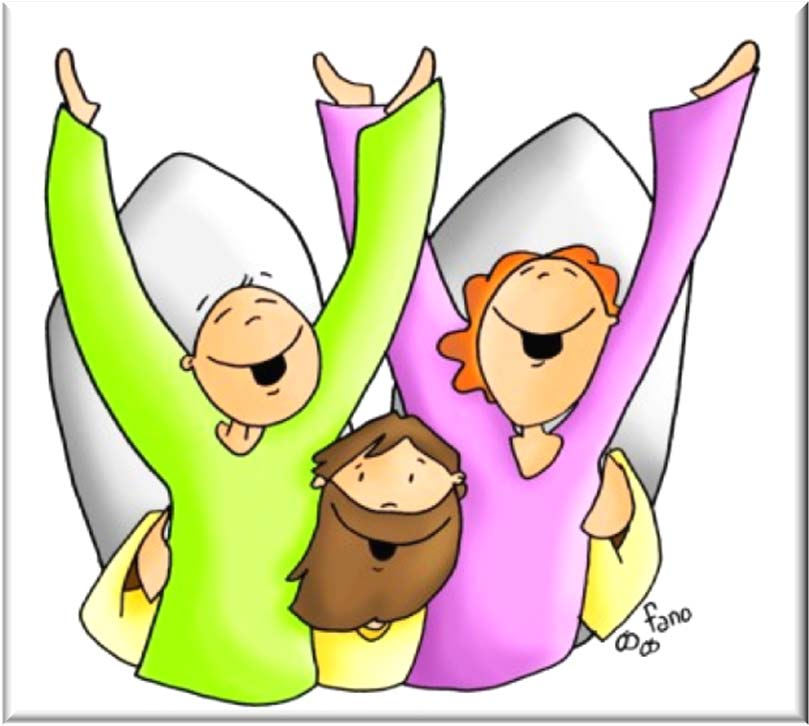 2/2
CONSAGRACIÓN
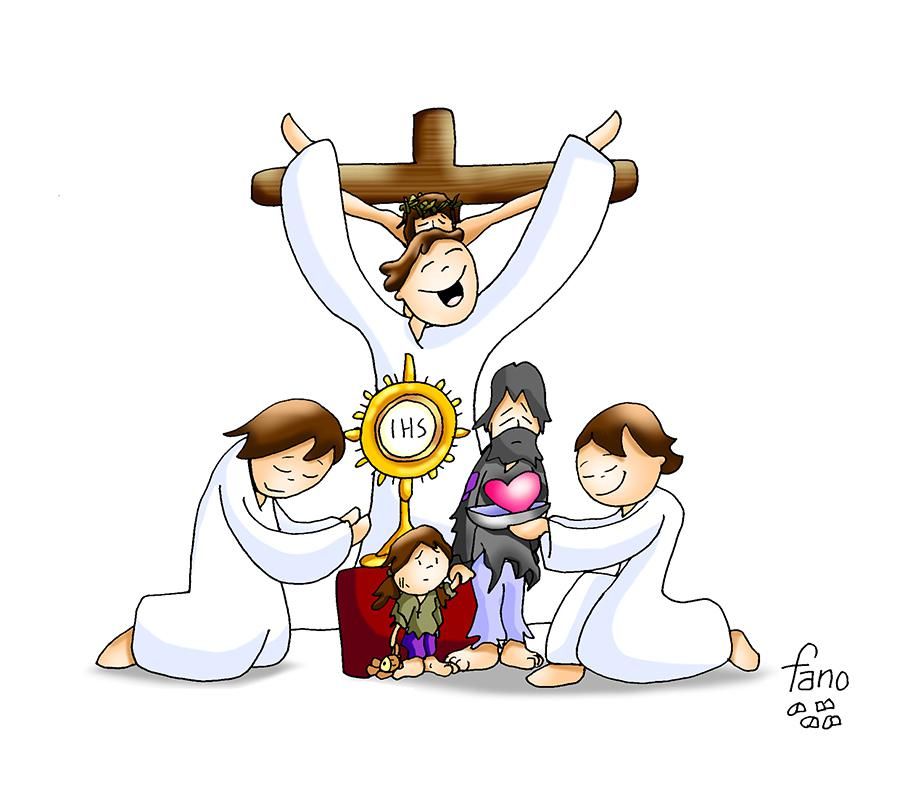 El pan y el vino se transforman en el Cuerpo y en la Sangre de Jesús.
Éste es el Sacramento de nuestra fe.

Todos: Anunciamos tu muerte,
proclamamos tu Resurrección.
¡Ven, Señor Jesús!
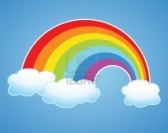 Padre Nuestro
que  estás en el

Santificado sea tu nombre

Venga a nosotros tu

Hágase tu voluntad

en la         como en el 

Danos hoy nuestro          de cada día

Perdona nuestras ofensas

como también nosotros

perdonamos a los que nos ofenden

No nos dejes caer en la tentación 

y líbranos del mal.
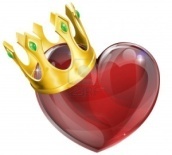 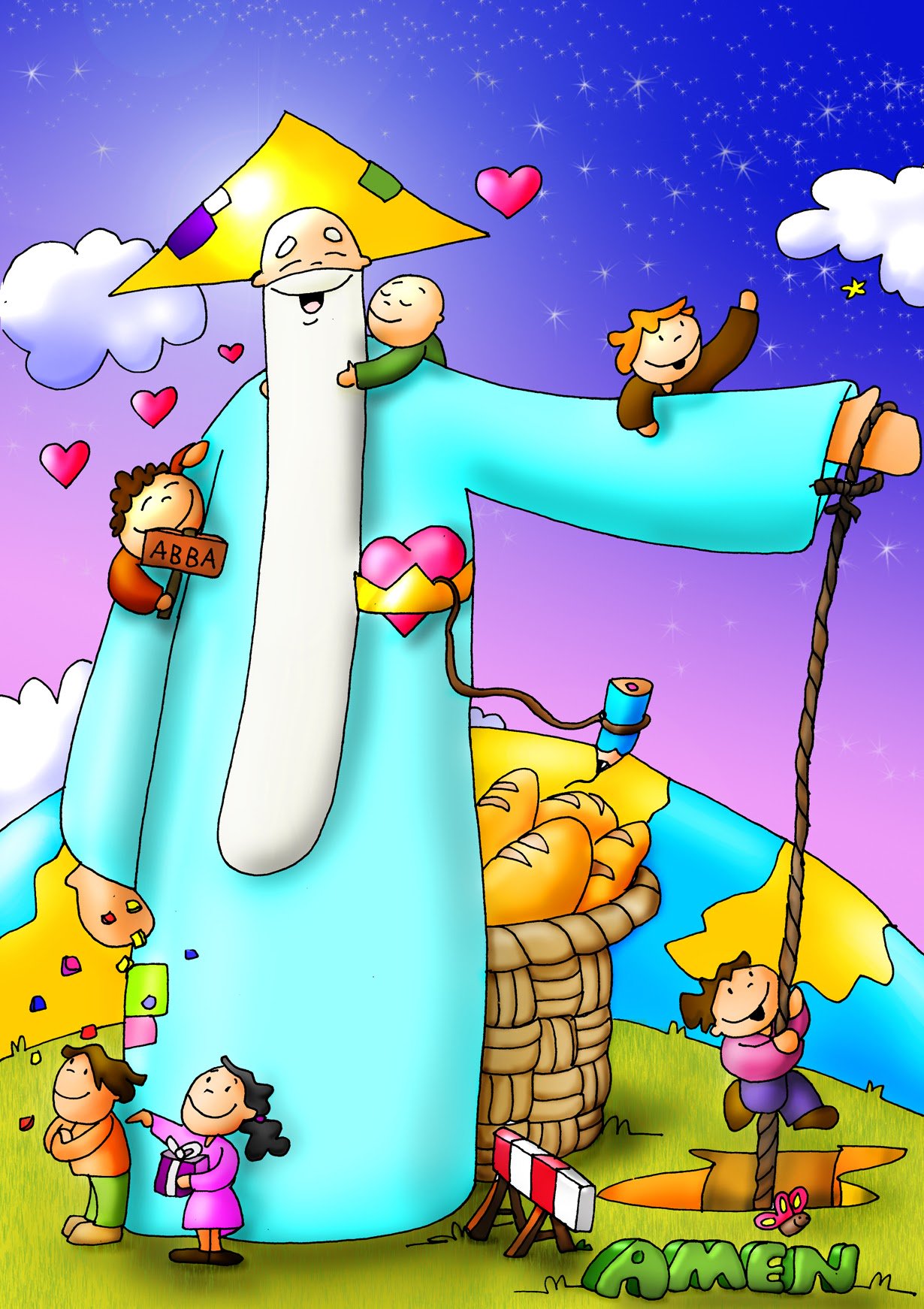 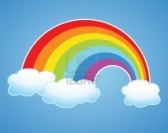 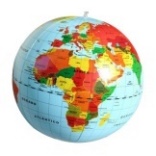 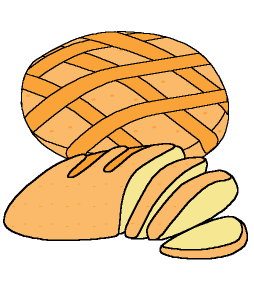 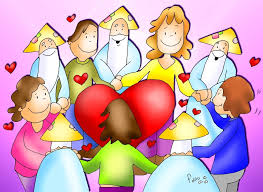 … esperamos la venida gloriosa de nuestro Señor Jesucristo.

Todos: Tuyo es el Reino, tuyo el poder y la gloria, por siempre, Señor.
RITO DE LA PAZ
… La paz del Señor esté siempre con vosotros.

Todos: Y con tu espíritu.

… Daos fraternalmente la paz
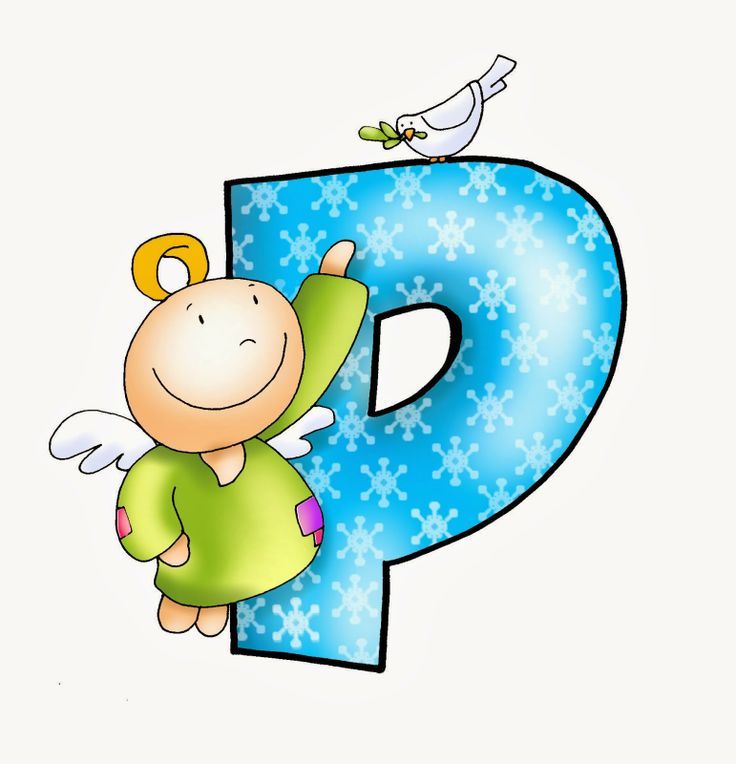 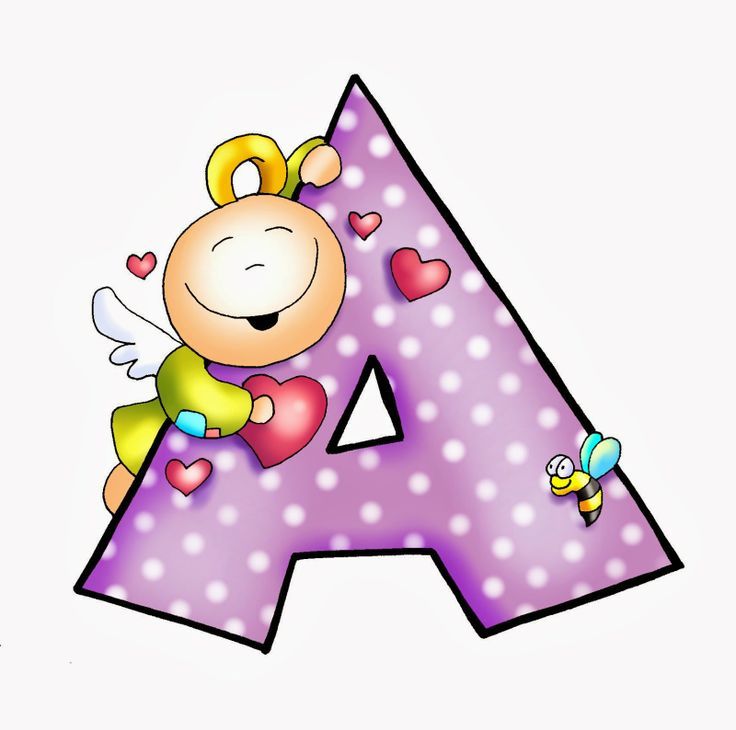 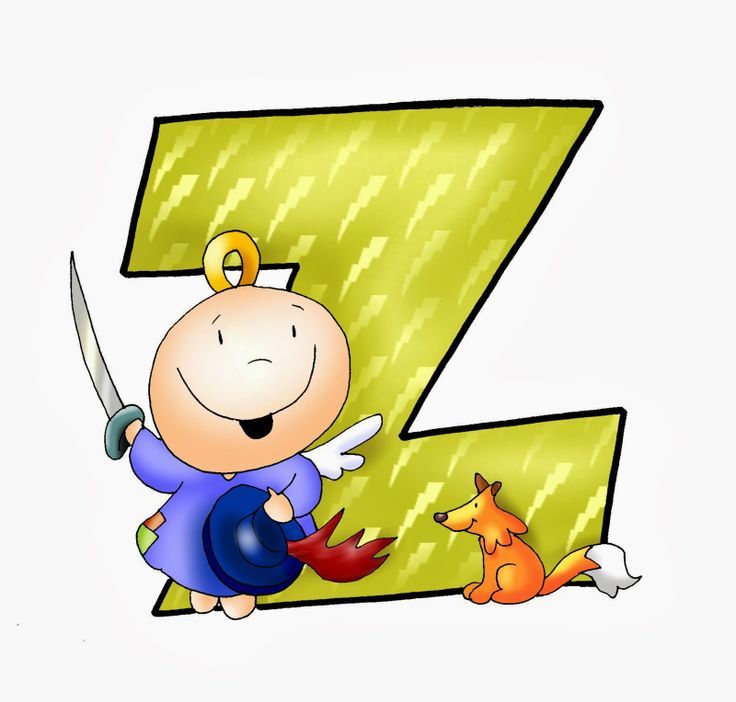 PARA EL QUE NUNCA LA DIO
Para el que nunca la dio 
para el que siempre soñó 
para el que bien la conoce. 
Para el que está junto a ti 
y quiere hacerte feliz
en un mundo de ilusiones.
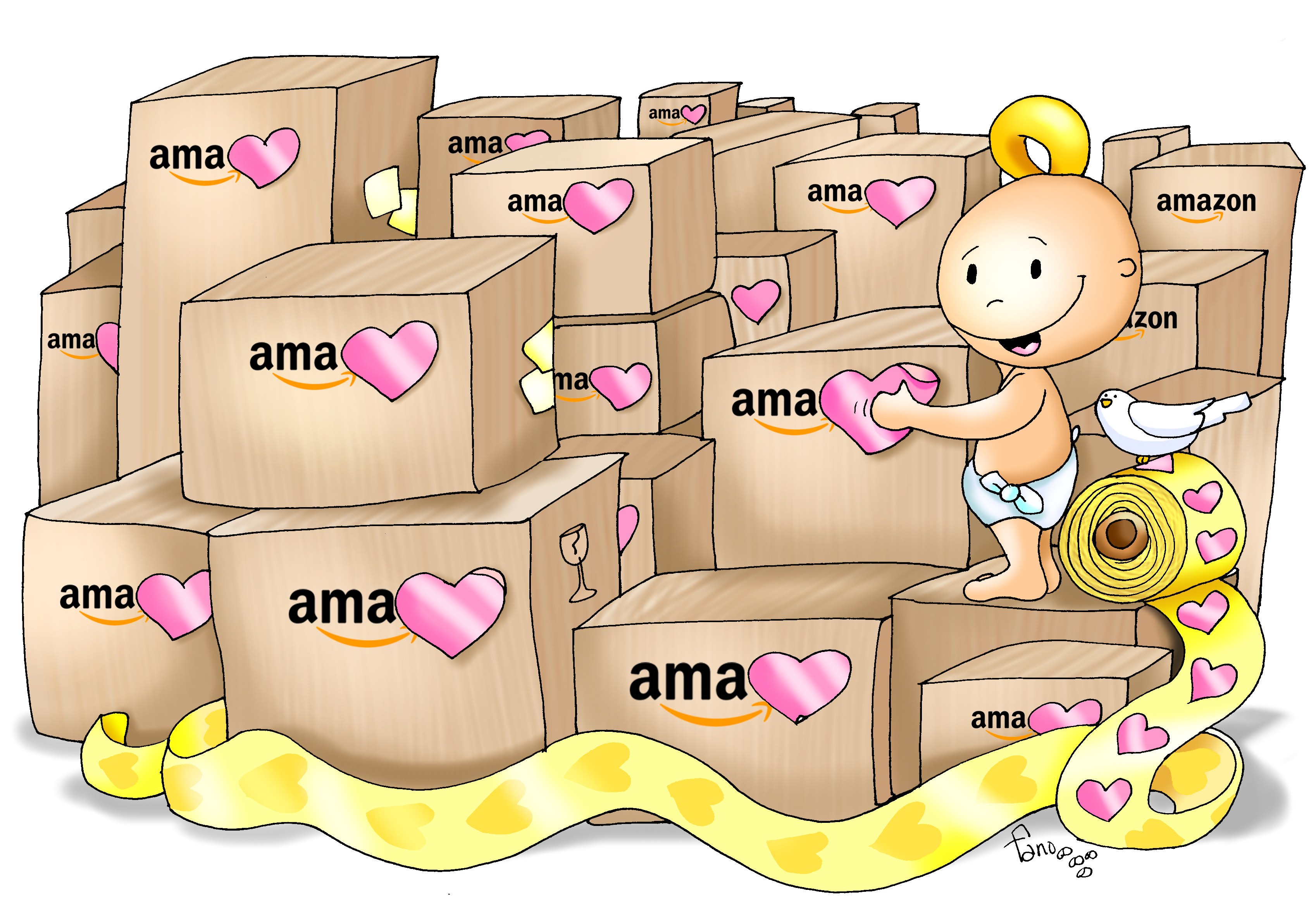 Paz para todos aquellos que no la han dado.
Para todos aquellos que no llegaron.
Para todos aquellos venga la paz.

	Paz si eres padre de familia tengas paz.
	Si vives enamorado tengas paz.
	En el mundo entero reine la paz.
	Paz, siempre la paz,
	venga la paz, a todos la paz,
	siempre la paz.
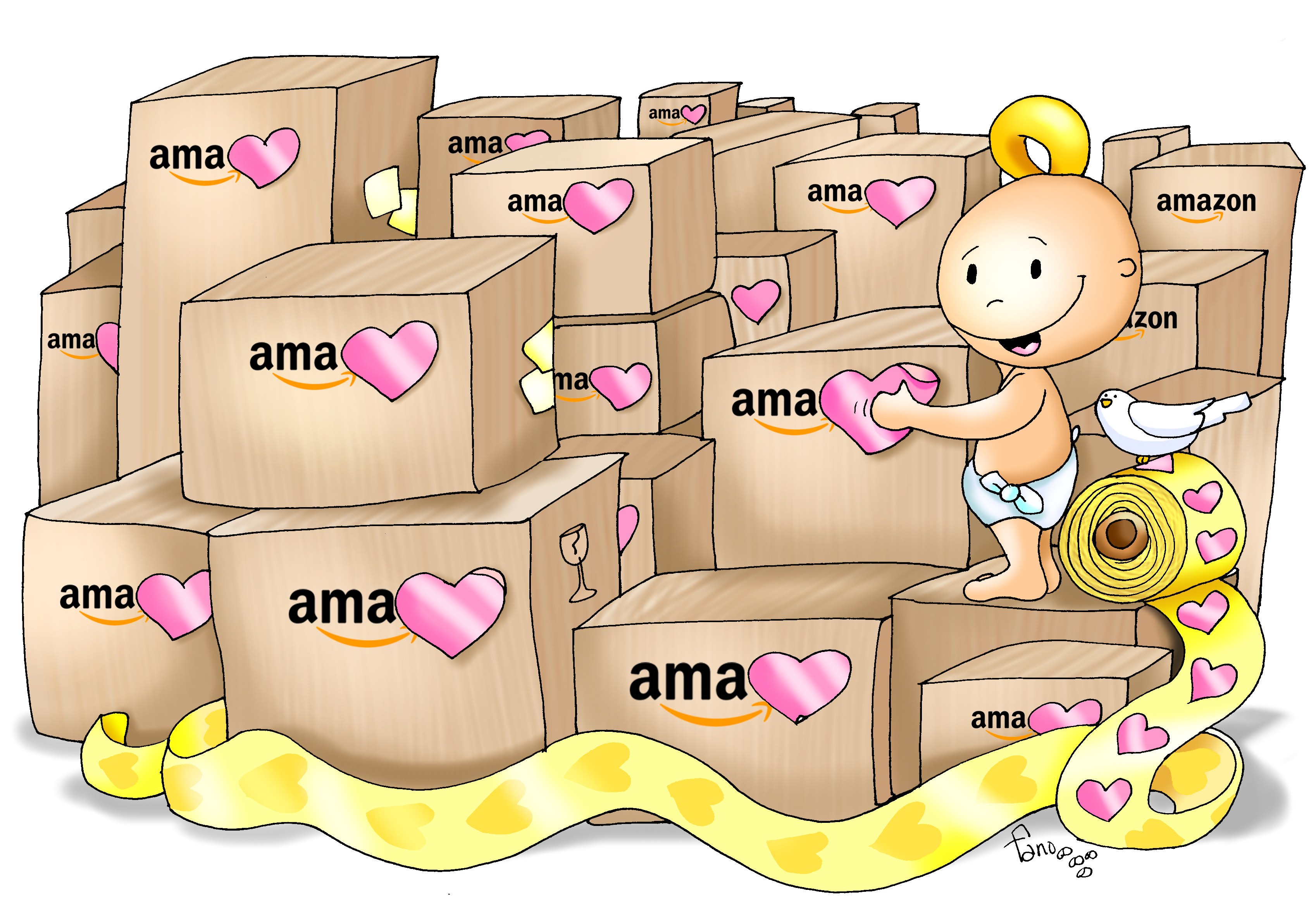 Éste es el Cordero de Dios que quita el pecado del mundo. Dichosos los invitados a la mesa del Señor.

Todos:
Señor, no soy digno de que entres en mi casa, pero una palabra tuya bastará para sanarme.
san Mateo 20
¿Vas a tener tú envidia porque yo soy bueno?
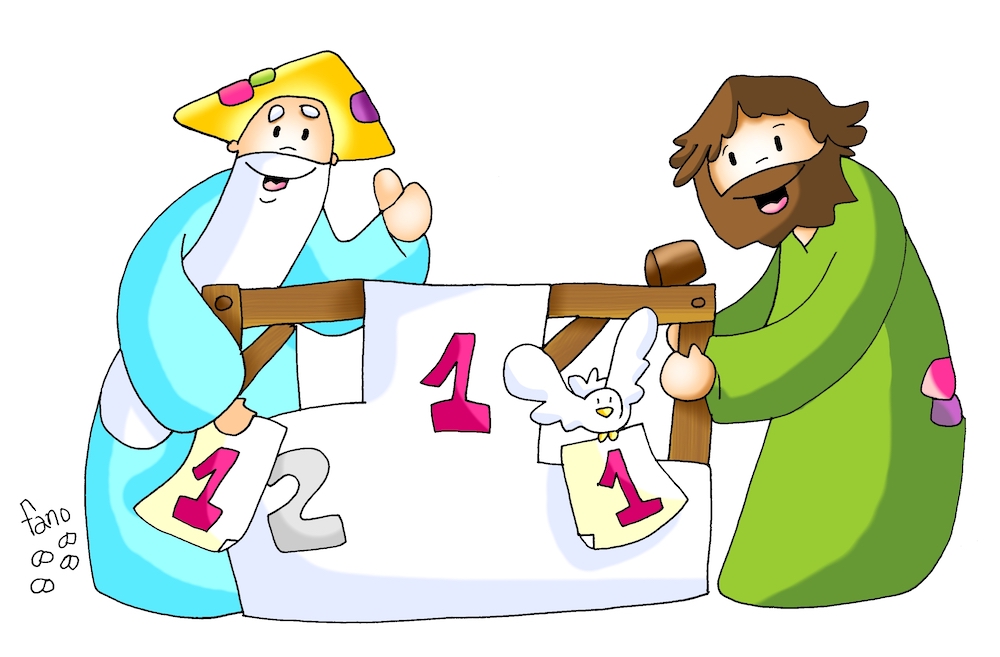 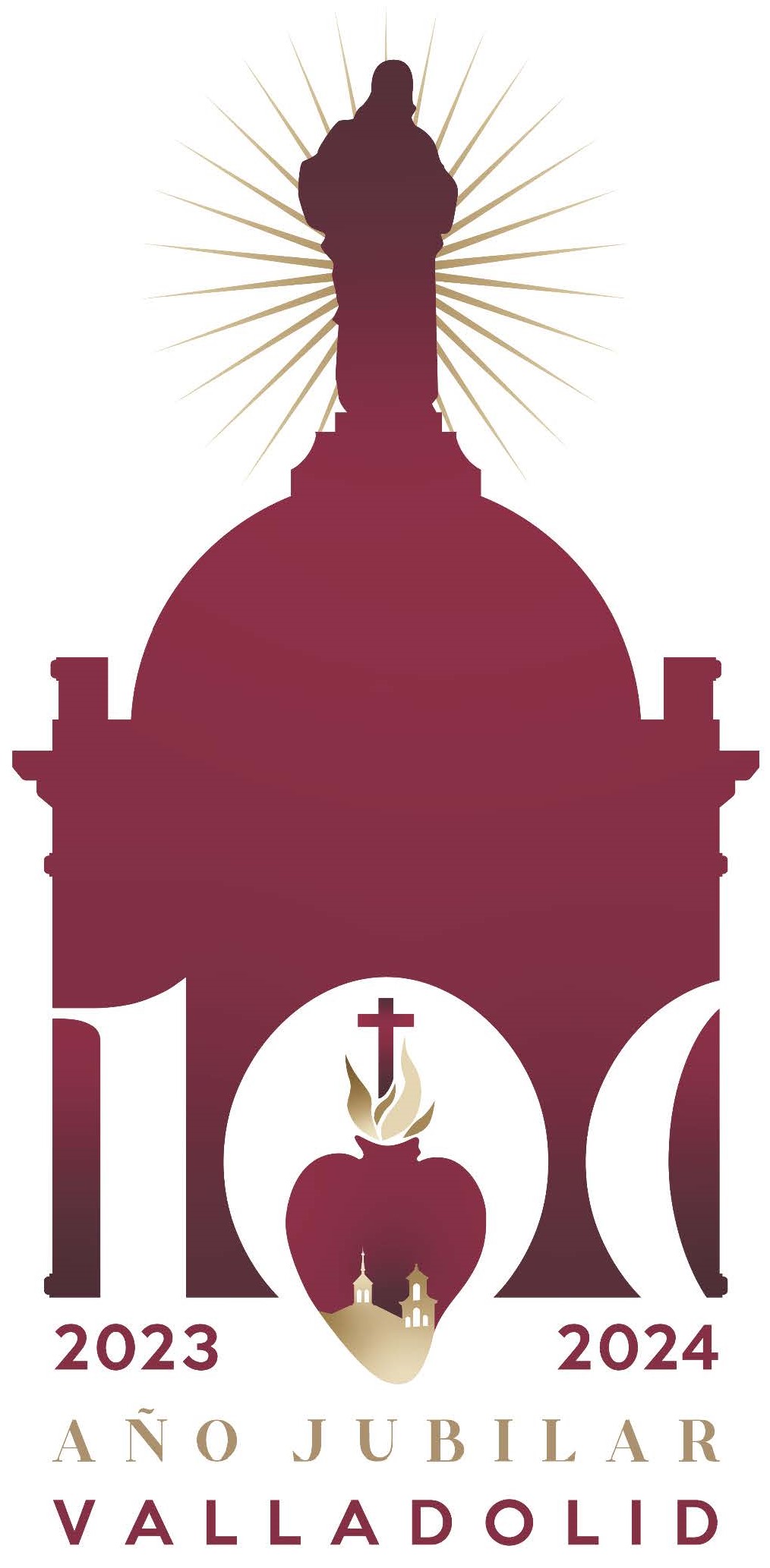 CRISTO NACE CADA DÍA
Habrá tierra que sembrar, habrá mies que recoger,
por muchos años que pasen, no cambiará nuestra fe.
La vida es de los que luchan por su propio yo vencer.
Habrá peces que pescar y manos para faenar,
no importará la tormenta pues Cristo la calmará,
seguiremos en la lucha por un mundo de hermandad.
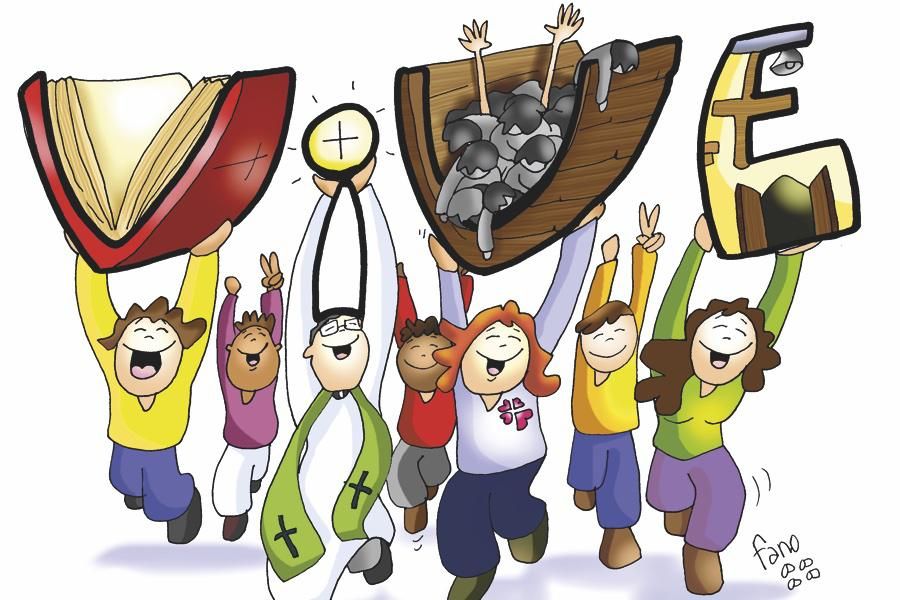 1/3
Cristo nace cada día
en la cara del obrero cansado
en el rostro de los niños que ríen jugando
en cada anciano que tenemos al lado.
Cristo nace cada día
y por mucho que queramos matarlo
nacerá día tras día, minuto a minuto
en cada hombre que quiere aceptarlo.
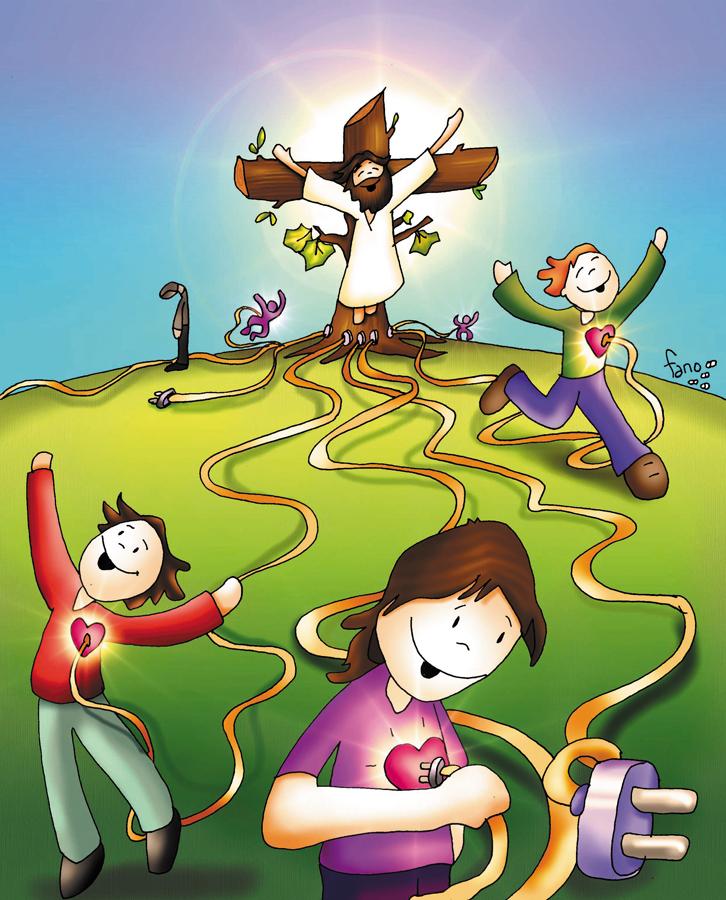 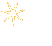 2/3
Hay mucha tierra sembrada, el tiempo traerá su fruto,
ya vendrá quien lo recoja, de momento trabajemos
y si el mundo se acobarda nosotros no callaremos.
Cristo nace cada día
en la cara del obrero cansado
en el rostro de los niños que ríen jugando
en cada anciano que tenemos al lado.
Cristo nace cada día
y por mucho que queramos matarlo
nacerá día tras día, minuto a minuto
en cada hombre que quiere aceptarlo.
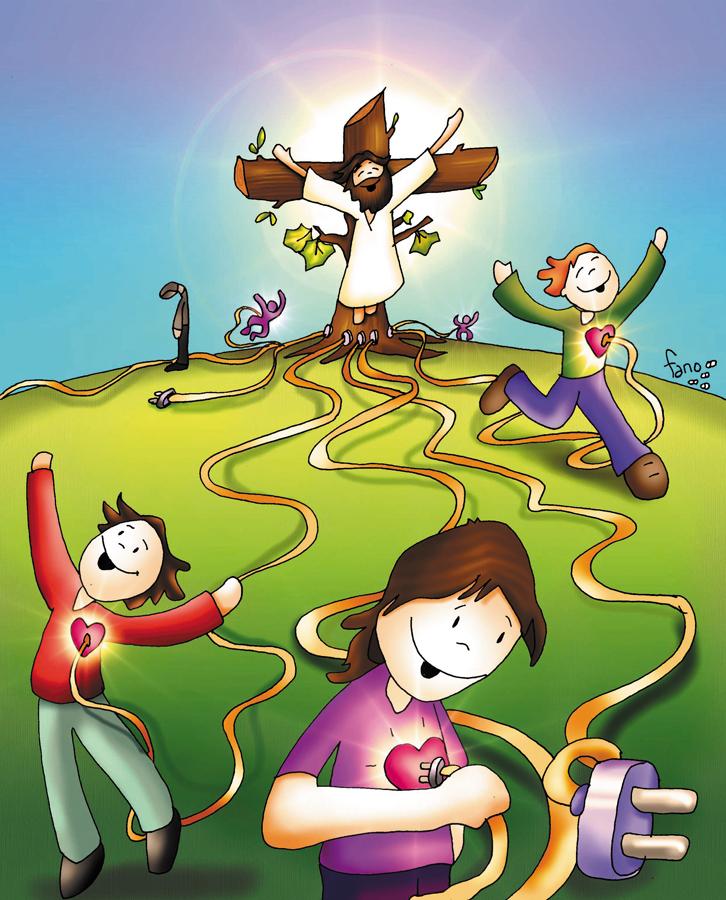 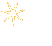 3/3
NADA NOS SEPARARÁ
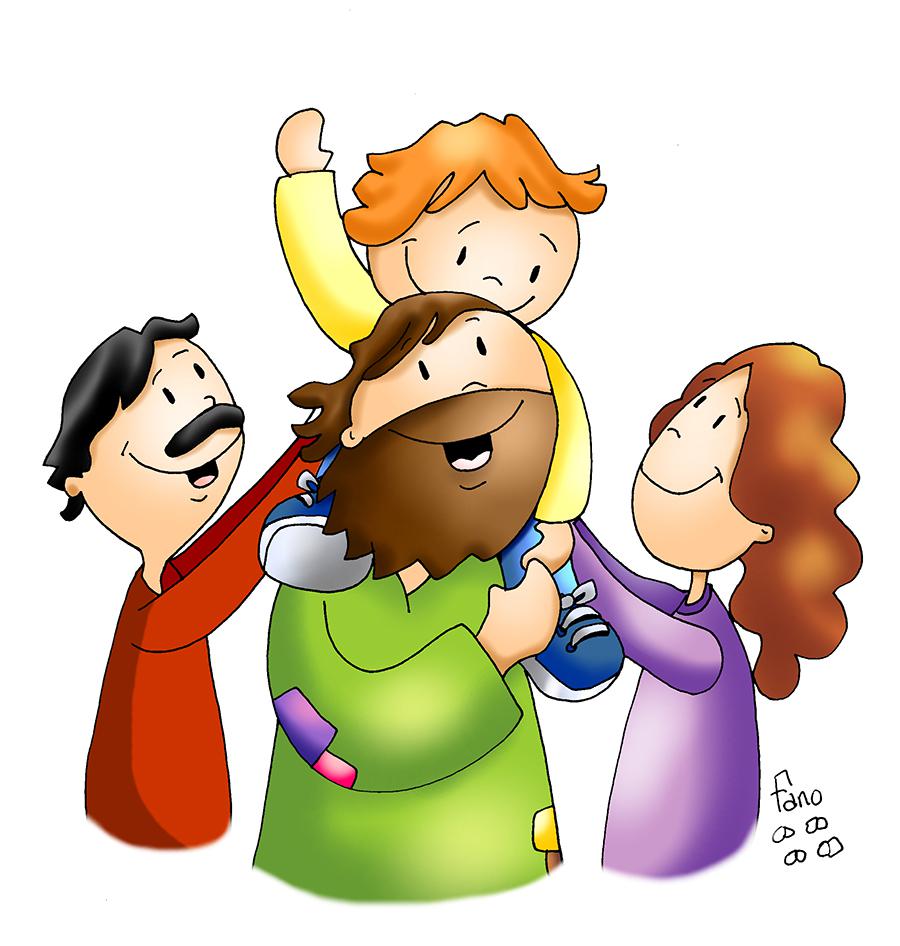 Nada nos separará, 
nada nos separará,
nada nos separará 
del amor de Dios. (bis)
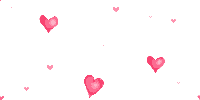 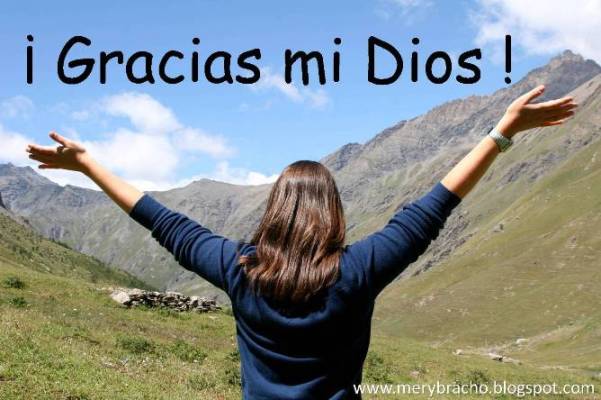 Acción de Gracias
Acción de Gracias
CORAZÓN DE MARÍA
Virgen del silencio, preferida del Señor,
corazón de madre y consuelo en el dolor,
a ti siempre acudimos cuando todo nos va mal.
María danos fuerza en el andar.
Tu inmensa hermosura coronada de humildad,
nos muestra la senda por la que hemos de avanzar.
Somos hijos tuyos, haznos dóciles a Dios.
Aparta de nosotros aquello que nos impide
ser fieles al Señor.
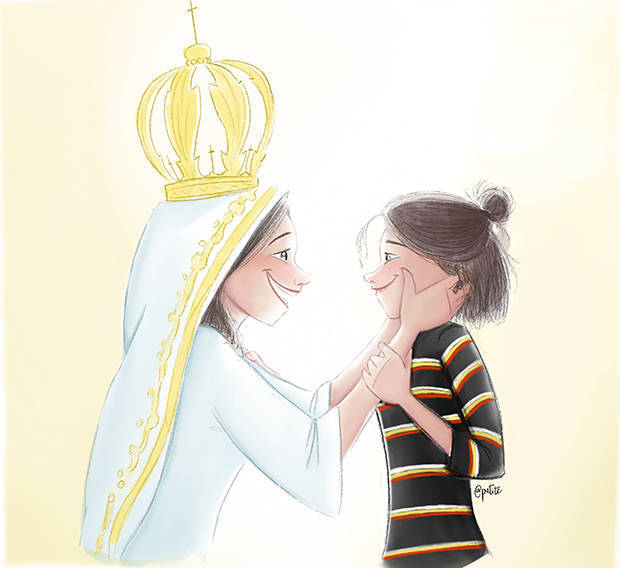 1/4
Corazón de María, 
guárdanos del mal,
y danos tú la fortaleza para a Cristo predicar
venciendo los egoísmos,  
superando los problemas.
Madre me consagro a tu amor de corazón. (BIS)
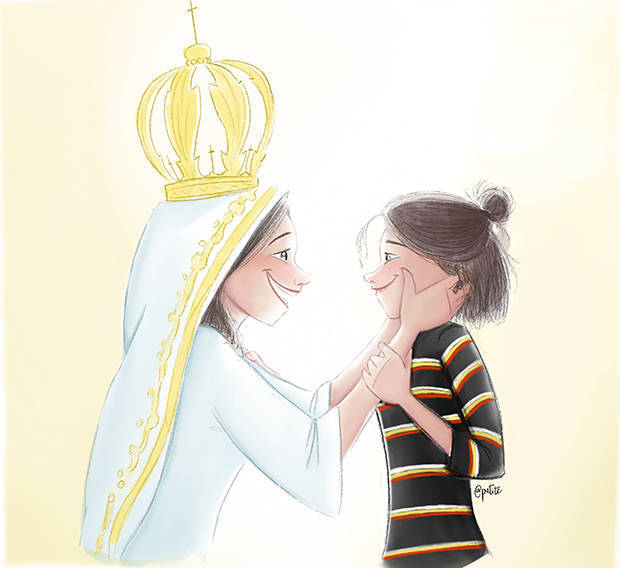 2/4
Virgen disponible a la voluntad de Dios 
tu presencia inunda de amor nuestro corazón.
Quiero agradecerte en tu espera silenciosa 
de momentos en que me olvidé de ti.
Y mientras la vida sigue su ritmo normal. 
Tú te haces presente en nuestro mundo real.
Creen que eres quimera, sueño e imaginación,
pero Tú, María, no haces caso y nos esperas
siempre esperas con amor.
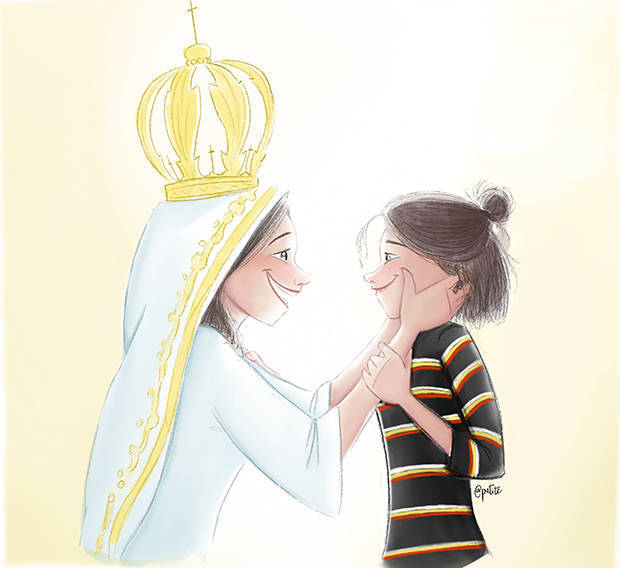 3/4
Corazón de María, 
guárdanos del mal,
y danos tú la fortaleza para a Cristo predicar
venciendo los egoísmos,  
superando los problemas.
Madre me consagro a tu amor de corazón. (BIS)
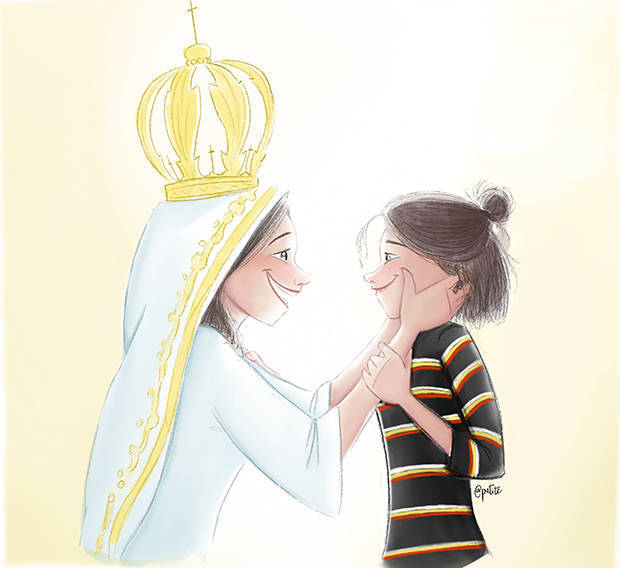 4/4
¡FELIZ DÍA DEL SEÑOR!
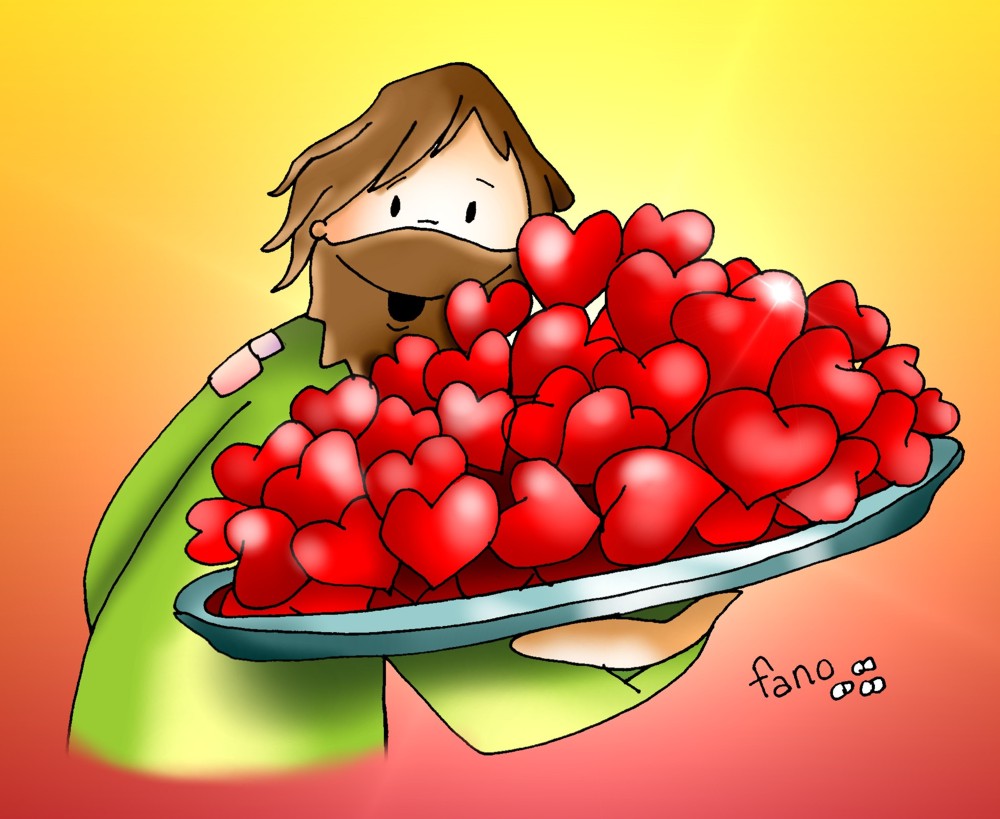 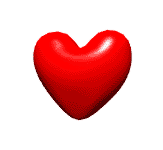 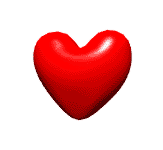 ¡COMPÁRTELO CON LOS DEMÁS!